O CONTROLE NA ADMINISTRAÇÃO PÚBLICA
CONTROLE INTERNO
INSTRUMENTOS DE CONTROLE INTERNO

FISCALIZAÇÕES -  Atividades exigidas em lei relativos à:
Fiscalização de atos;
Fiscalização de registros e levantamentos;
Fiscalização de resultados.
16
CONTROLE EXTERNO NA ADMINISTRAÇÃO PÚBLICA
CONTROLE EXTERNO
Realizado por órgão alheio à estrutura de outro controlado, visando efetivar mecanismos para garantir a plena eficácia das ações de gestão governamental.
17
CONTROLE EXTERNO NA ADMINISTRAÇÃO PÚBLICA
FINALIDADE
Tem a finalidade de comprovar a probidade da Administração e a regularidade da guarda e do emprego dos bens, valores e dinheiros públicos, como também o cumprimento fiel da execução orçamentária. 
É por excelência, um controle parlamentar (político) e de legalidade contábil e financeira (técnico), o primeiro aspecto a cargo do Legislativo; o segundo do Tribunal de Contas.
HELY LOPES MEIRELLES
18
CONTROLE EXTERNO NA ADMINISTRAÇÃO PÚBLICA
É exercido:

- Poder Judiciário;  - Ministério Público; - Sociedade; - Poder Legislativo; - Tribunal de Contas
CONTROLE JUDICIAL:
REVISÃO DE ATOS DA ADMINISTRAÇÃO PÚBLICA:  ART 5°, XXXV DA CRFB/88
Alcança especificamente a legalidade dos atos administrativos.
Somente o Poder Judiciário aprecia, com força de coisa julgada, a lesão ou ameaça a direito
19
CONTROLE EXTERNO NA ADMINISTRAÇÃO PÚBLICA
CONTROLE DO MINISTÉRIO PÚBLICO:
ART. 129, III DA CRFB/88.
Efetivado através de processo competente, principalmente a promoção da ação civil pública.
21
CONTROLE EXTERNO NA ADMINISTRAÇÃO PÚBLICA
CONTROLE SOCIAL:
O controle social pode ser entendido como a participação do cidadão na gestão pública, na fiscalização, no monitoramento e no controle das ações da Administração Pública. Trata-se de um importante mecanismo de prevenção da corrupção e de fortalecimento da cidadania.
Lei de Acesso à Informação – Lei nº 12.527/2011.
22
CONTROLE EXTERNO NA ADMINISTRAÇÃO PÚBLICA
CONTROLE SOCIAL:
No Brasil, país federal e de grande descentralização político-administrativa (há mais de 5.500 municípios e cerca de 70% deles com menos de 20 mil habitantes).

Assim, a atuação do controle social assume relevância, pois, nesses casos, os cidadãos possuem melhores condições para identificar situações que considerem prejudiciais ao interesse público, já que não é possível aos órgãos de controle fiscalizar detalhadamente tudo o que acontece no país, estado ou município inteiro.
23
CONTROLE EXTERNO NA ADMINISTRAÇÃO PÚBLICA
CONTROLE SOCIAL:
O controle social forte e atuante auxilia na prevenção da corrupção, pois quando a sociedade está atenta à atuação dos gestores e fiscaliza a aplicação do dinheiro público, as chances de ocorrerem desvios e irregularidades tendem a diminuir.
Por isso é que se diz que o controle social é um complemento indispensável ao controle institucional realizado pelos órgãos que fiscalizam os recursos públicos.
24
CONTROLE EXTERNO NA ADMINISTRAÇÃO PÚBLICA
CONTROLE SOCIAL:
A Constituição Federal de 1988 prevê a participação popular direta ou por meio de organizações representativas na formulação das políticas públicas e no controle das ações em todos os níveis. 

Foram incluídas, no texto constitucional, diversas formas participativas de gestão e controle em áreas como saúde, educação, assistência social, políticas urbanas, meio ambiente, entre outras.
25
CONTROLE EXTERNO NA ADMINISTRAÇÃO PÚBLICA
CONTROLE SOCIAL:
DIREITO DO CIDADÃO PREVISTO NA CONSTITUIÇÃO 

Participação popular – Acompanhamento, petições, ação popular, denúncias e representações .
26
CONTROLE EXTERNO NA ADMINISTRAÇÃO PÚBLICA
CONTROLE SOCIAL:
REQUISITOS:
PUBLICIDADE
E
TRANSPARÊNCIA
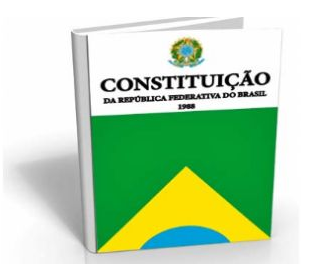 27
CONTROLE EXTERNO NA ADMINISTRAÇÃO PÚBLICA
CONTROLE SOCIAL:
PRESTAÇÃO DE CONTAS:
PREVISTO NA CRFB/88 – ART. 31 § 3°
LRF ART. 49 – À DISPOSIÇÃO DURANTE TODO O EXERCÍCIO
A LRF EXIGE A PARTICIPAÇÃO POPULAR.
DENÚNCIA:
PREVISTO NA CRFB/88 – ART. 74 § 2°;
CONSTITUIÇÃO ESTADUAL , LEI ORGÂNICA E REGIMENTO INTERNO DO TRIBUNAL DE CONTAS.
28
CONTROLE EXTERNO NA ADMINISTRAÇÃO PÚBLICA
CONTROLE DO PODER LEGISLATIVO E DO TRIBUNAL DE CONTAS
O TEXTO CONSTITUCIONAL DELEGA ESTA COMPETÊNCIA AO PODER LEGISLATIVO, COM A PARTICIPAÇÃO TÉCNICA DO TRIBUNAL DE CONTAS.
CRFB/88 
ARTS. 70 A 75
30